„Powiat lidzbarski atrakcją dla turystów”projekt współfinansowany ze środków Powiatu Lidzbarskiego, kwota dofinansowania: 2.000,00 zł., wkład własny: 4.666,20 zł.Umowa nr OKP.524.5.2.2024 z dnia 26.03.2024
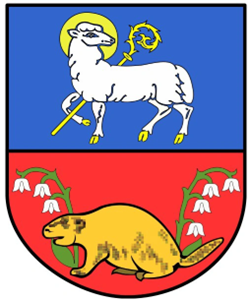 Celem projektu jest upowszechnianie turystyki i krajoznawstwa społeczności poprzez promowanie przez uczestników projektu walorów turystyczno-krajoznawczych terenu Powiatu dla gości odwiedzających i zachęcanie ich do promowania go w swoich krajach, jako wartego odwiedzenia i skorzystania z proponowanych atrakcji, szczególnie, że w ostatnich latach coraz więcej turystów zza granicy przyjeżdża do Polski.
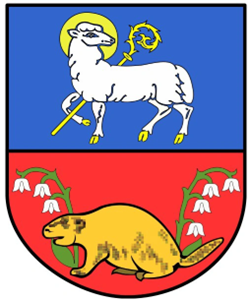 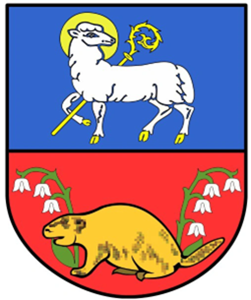 Grupa docelowa: projekt skierowany jest do całej społeczności Powiatu Lidzbarskiego. Grupą docelową (bezpośrednio zaangażowaną) będzie co najmniej 10 osób, mieszkańców Powiatu Lidzbarskiego, zarówno z obszarów wiejskich, jak i obszarów miejskich, z różnych grup społecznych, zainteresowanych promocją Powiatu Lidzbarskiego dla turystów z innych krajów.
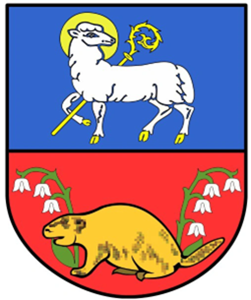 W ramach realizacji projektu odbędą się: 
1) spotkanie informacyjno-rekrutacyjne, w którym przewidujemy udział około 15 osób. W trakcie spotkania przedstawione będą cele projektu i sposób ich realizacji ze zwróceniem szczególnej uwagi na zaplanowane działania na rzecz organizacji imprezy o charakterze turystycznym na terenie Powiatu Lidzbarskiego promującej walory krajoznawcze i turystyczne Powiatu.
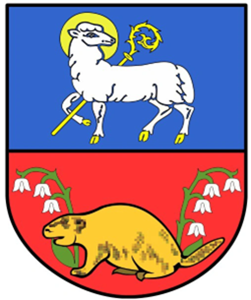 2)spotkania przygotowujące: przed przyjazdem gości z Niemiec i Litwy polscy uczestnicy projektu będą przygotowywać plan spotkania i organizację imprezy o charakterze turystycznym na terenie Powiatu Lidzbarskiego z udziałem zaproszonych gości tak abyśmy w ramach spotkania mogli pokazać jak rozwija się Powiat Lidzbarski oraz pochwalić się nowymi osiągnięciami i miejscami ważnymi dla naszego regionu.
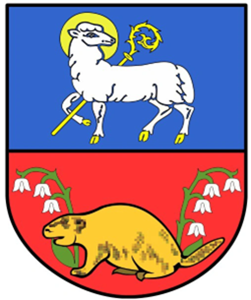 3) Spotkanie partnerów i udział w zaplanowanej imprezie turystycznej - Wizyta partnerów będzie trwała 4 dni, przewidujemy przyjazd około 4 osób z innych krajów. 
Wizyta o charakterze turystycznym na terenie Powiatu Lidzbarskiego promujących walory krajoznawcze i turystyczne Powiatu przebiegała będzie zgodnie z planem przygotowanym w trakcie spotkań polskich uczestników. 
Jej głównym celem jest promocja walorów turystyczno-krajoznawczych terenu Powiatu dla gości odwiedzających i zachęcanie do promowania go w swoich krajach, jako wartego odwiedzenia i skorzystania z proponowanych atrakcji.
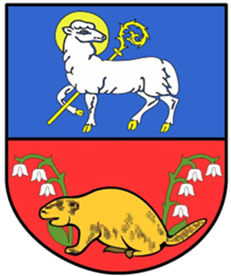 4) Podsumowanie projektu.
 Podsumowania projektu, jego efektów i wpływu na organizację imprezy o charakterze turystycznym na terenie Powiatu Lidzbarskiego promującej walory krajoznawcze i turystyczne Powiatu, analiza ankiet ewaluacyjnych.